TẬP LÀM VĂN
YÊU CẦU CẦN ĐẠT
Phát hiện được những hình ảnh đẹp trong bài văn tả cảnh sau cơn mưa
Biết sử dụng biện pháp nghệ thuật để tạo sự sinh động cho câu, đoạn… văn
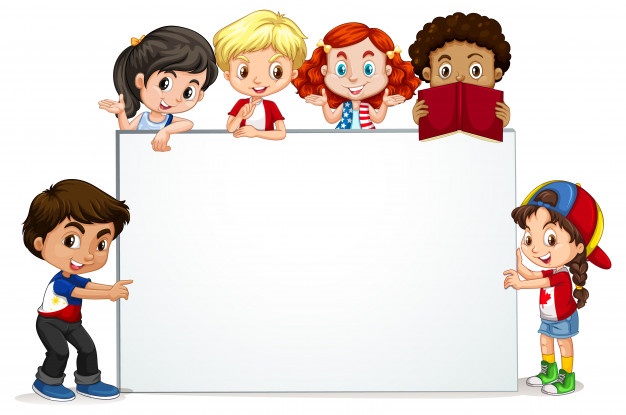 LUYỆN TẬP TẢ CẢNH
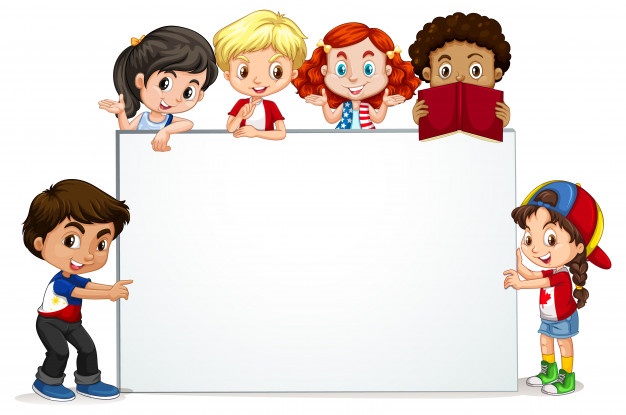 KHÁM PHÁ
1. Đọc bài văn sau:
NÚI RỪNG TRƯỜNG SƠN SAU CƠN MƯA
 Mưa ngớt lại, rồi dần tạnh hẳn. Màn mây xám đục trên cao đã rách mướp, trôi dạ cả về một phương, để lộ dần một vài mảng trời thấp thoáng xanh. Một vài tia nắng hiếm hoi bắt đầu mừng rỡ rọi xuống. Dưới mặt đất, nước mưa vẫn còn róc rách, lăn tăn, luồn lỏi chảy thành hàng vạn dòng mỏng manh, buốt lạnh. Từ trong các bụi rậm xa gần, những chú chồn, những con dúi với bộ lông ướt mềm, vừa mừng rỡ, vừa lo lắng, nối tiếp nhau nhảy ra rồi biến mất. Trên các vòm lá dày ướt đẫm, những con chim Klang mạnh mẽ, dữ tợn, bắt đầu giang những đôi cánh lớn, giũ nước phành phạch, cất lên những tiếng kêu khô sắc. Chúng nhún chân bay lên làm cho những đám lá úa rơi rụng lả tả. Xa xa, những chỏm núi màu tím biếc cắt chéo trên nền trời. Một dải mây mỏng, mềm mại như dải lụa trắng dài vô tận ôm ấp, quấn ngang các chòm núi  như quyến luyến, bịn rịn.
Sau trận mưa dầm rả rích, núi rừng Trường Sơn như bừng tỉnh, cảnh vật thêm sức sống mới.
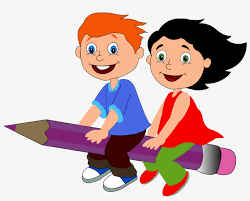 Câu hỏi:
1. Tìm những sự vật được miêu tả sau cơn mưa?
2. Tác giả đã sử dụng những giác quan nào để quan sát?
3. Tác giả đã sử dụng biện pháp nghệ thuật nào trong bài văn? Tìm chi tiết cho thấy điều đó?
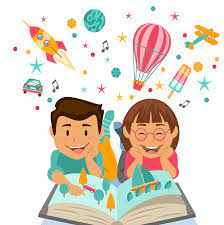 1. Tìm những sự vật được miêu tả sau cơn mưa?
Mảng trời
Màn mây
Tia nắng
Sau 
cơn mưa
Con chồn, dũi, chim klang
Chỏm núi
Dải mây
Vô số bướm
2. Tác giả đã sử dụng những giác quan nào để quan sát?
Tác giả đã sử dụng các giác quan: Thị giác (mắt), xúc giác (da), thính giác (tai)
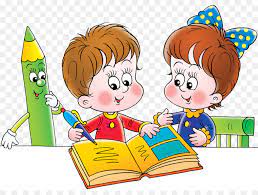 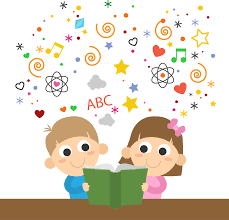 [Speaker Notes: - Yc hs tìm một số câu văn cho thấy tác giả sử dụng các giác quan để quan sát]
3. Tác giả đã sử dụng biện pháp nghệ thuật nào trong bài văn? Tìm chi tiết cho thấy điều đó?
Biện pháp 
nghệ thuật
Nhân hóa
So sánh
Một dải mây mỏng, mềm mại như dải lụa trắng dài vô tận ôm ấp, quấn ngang các chòm núi  như quyến luyến, bịn rịn.
[Speaker Notes: 1.Yêu cầu hs tìm thêm các câu có sử dụng Bp nghệ thuật:
Một vài tia nắng hiếm hoi bắt đầu mừng rỡ rọi xuống…]
2. Hãy thêm hình ảnh để câu văn sau thêm sinh động hơn.
Mưa xuân làm cho vạn vật sinh sôi, tươi mới.
Mưa xuân như những hạt bụi nhẹ nhàng rơi xuống âu yếm và tiếp tiêm sức mạnh cho vạn vật sinh sôi, tươi mới.
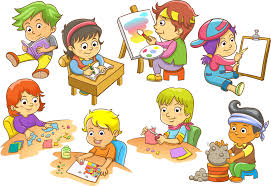 VẬN DỤNG
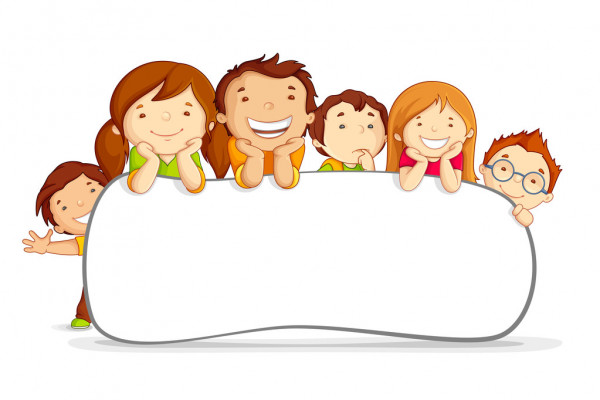 Viết đoạn văn tả cơn mưa mùa xuân